XRD
电风扇
~ 电磁科学小实验 ~
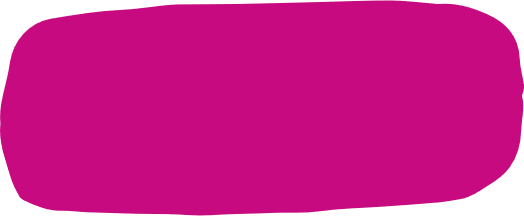 电磁探究科学社团
录
目
01
02
03
知识讲解
科学实验
反思与拓展
~ 电磁科学小实验 ~
01
知识讲解
知识讲解
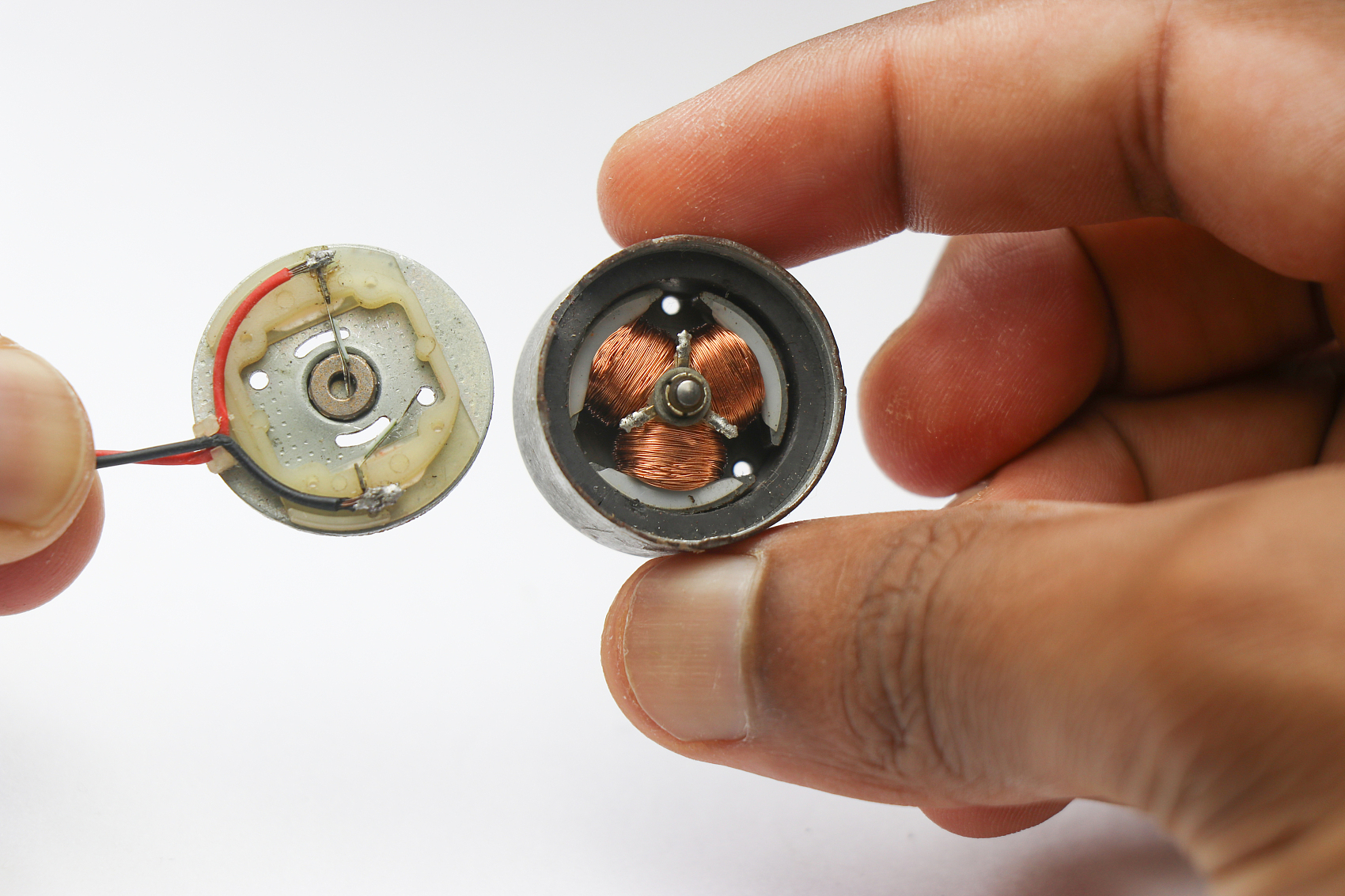 直流电动机的转向和转速都受到多种因素的影响。转向主要由电流方向和磁场方向决定，而转速则受到电流大小、磁场强度以及电动机内部机械结构等因素的影响。
02
科学实验
科学实验
01
实验名称
02
03
实验目的‌
实验材料
04
05
06
‌实验步骤
‌实验数据
‌实验结论
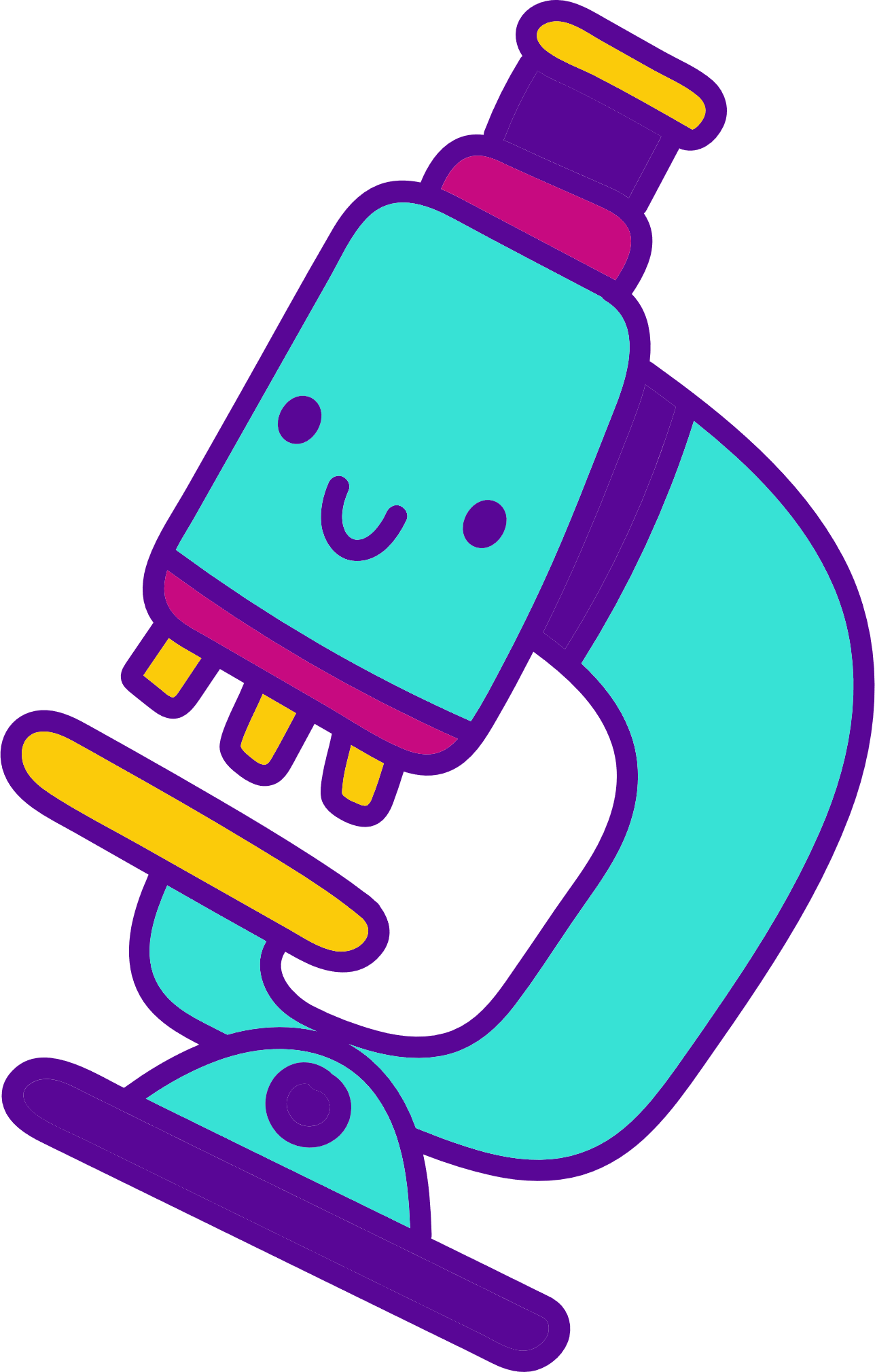 科学实验
实验名称
01
实验目的
02
探究影响电风扇转速及转向的因素
通过亲手制作电风扇，深入理解电风扇的工作原理、结构组成及其性能影响因素。
科学实验
实验材料
03
直流电动机模型
方形磁铁
扇叶
电源
导线
开关
滑动变阻器
电流表
科学实验
实验步骤
04
1）提出问题：
风扇由电动机控制转动，那么直流电动机的转向和转速是如何受到外部因素影响的？哪些因素会导致电动机转向的改变，哪些因素会影响其转速？
2）猜想与假设：
直流电动机的转向可能与电流的方向或磁场的方向有关。改变直流电动机中电流的方向或直流电动机所处磁场的方向，其转向也会随之改变。直流电动机的转速可能与电流的大小、磁场的强度有关。增大直流电动机中的电流或增强直流电动机所处磁场的强度，其转速会增加。
科学实验
实验步骤
04
3）实验操作
使用电机支架将直流电机模型固定好，将扇叶安装在电机轴上，并将方形磁铁与直流电机模型组合起来，最后与电源、开关、电流表和滑动变阻器串联起来。
探究转向改变的因素‌：
将直流电动机模型连接到电源上，并闭合开关，观察扇叶的转向。
改变电源的正负极，即改变电流的方向，再次观察扇叶的转向。
保持电流方向不变，改变磁场的方向（例如，通过翻转方形磁铁），再次观察扇叶的转向。
科学实验
实验步骤
04
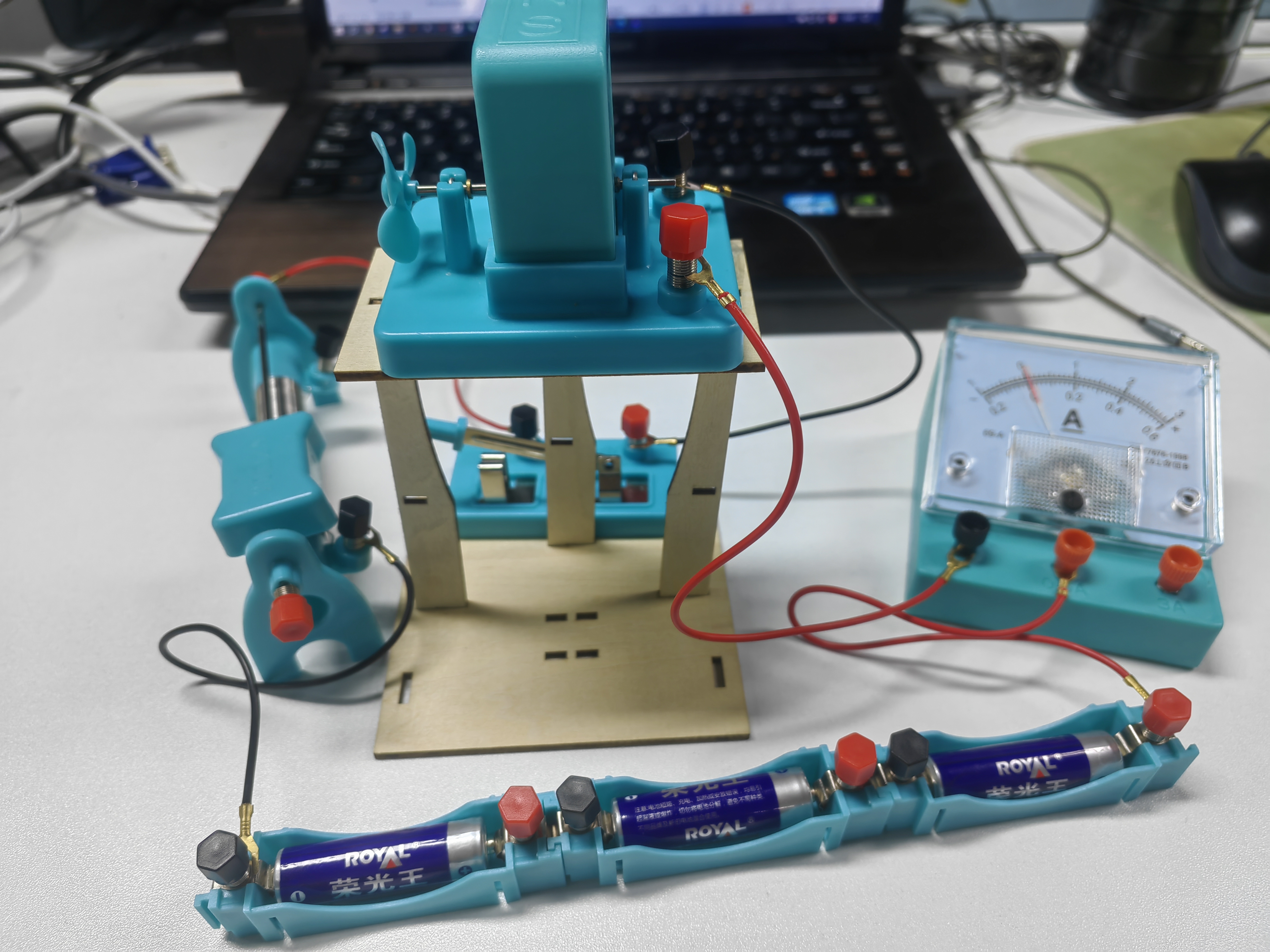 科学实验
实验步骤
04
③‌探究转速改变的因素‌：
保持电流方向和磁场方向不变，使用滑动变阻器改变电流的大小，观察并记录扇叶转速的变化。
保持电流大小和电流方向不变（此时电路中可将滑动变阻器除去，电流表也可以拆除），改变磁场强度（例如，通过改变方形磁铁与电动机的距离），观察并记录扇叶转速的变化。
科学实验
实验数据
05
当改变电流方向或磁场方向时，扇叶的转向会发生改变。
当改变电流大小时，扇叶的转速会发生改变，电流越大，转速越快。
当改变磁场强度时，扇叶的转速也会发生改变，磁场越强，转速越快。
科学实验
实验结论
06
通过本次实验，我们得出以下结论：
电风扇的受直流电动机控制，其转向由电流方向和磁场方向共同决定。改变其中任何一个方向，扇叶的转向都会发生改变。
扇叶的转速受到电流大小、磁场强度等多种因素的影响。增大电流或增强磁场强度都可以提高扇叶的转速。
03
反思与拓展
反思与拓展
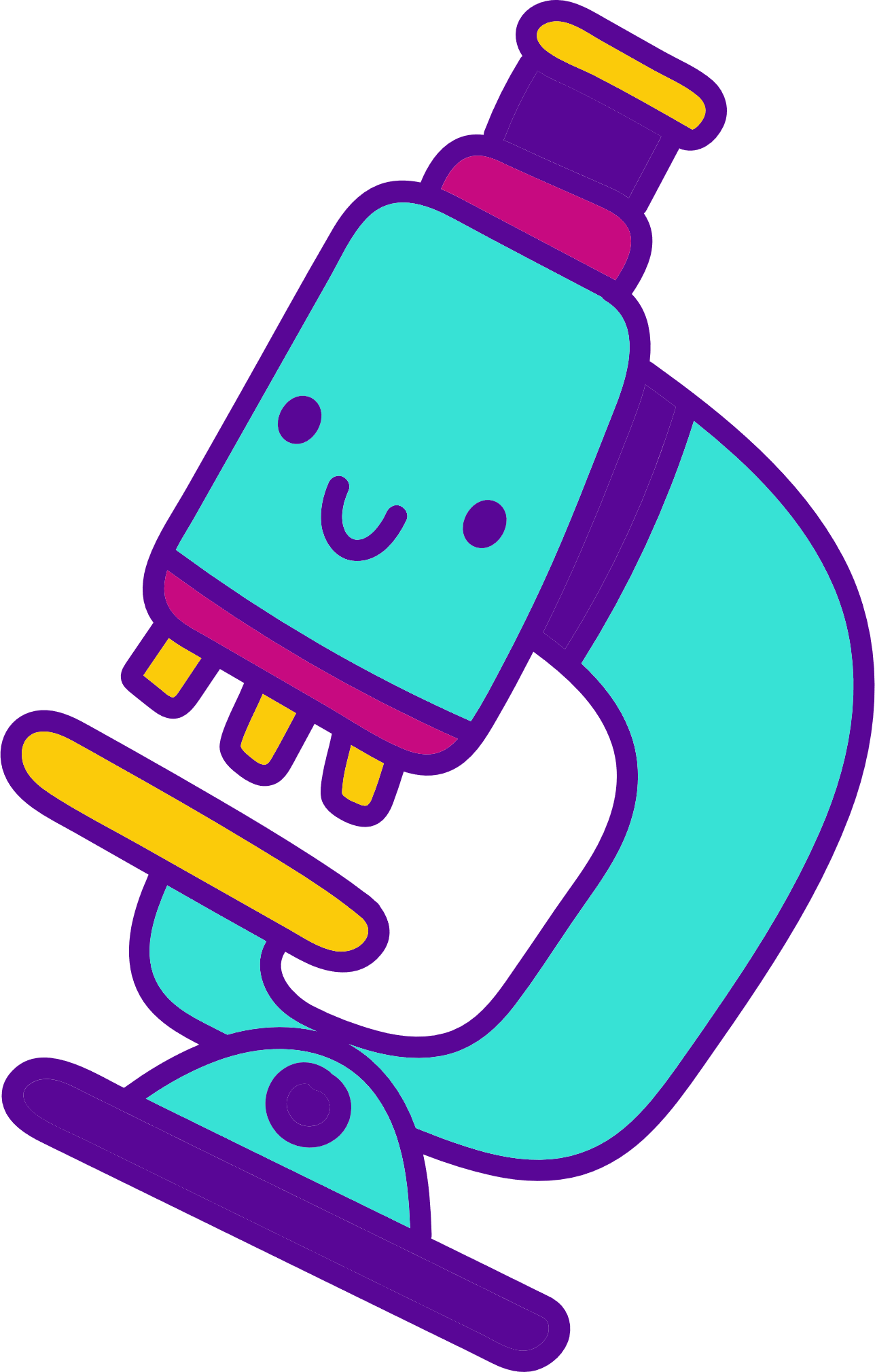 在实验过程中，应确保所有连接都牢固可靠，以避免因接触不良而导致的实验误差。此外，电流的稳定性对实验结果有很大影响，因此我们需要确保电源的稳定输出。
可以进一步探究叶片形状、叶片数量、叶片角度等如何影响电风扇的风速和风量。
XRD
下期再会
~ 电磁科学小实验 ~
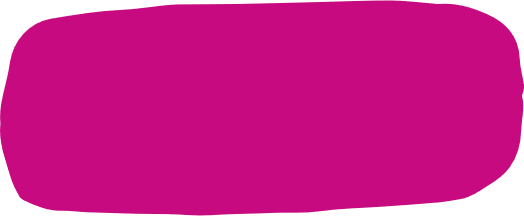 电磁探究科学社团